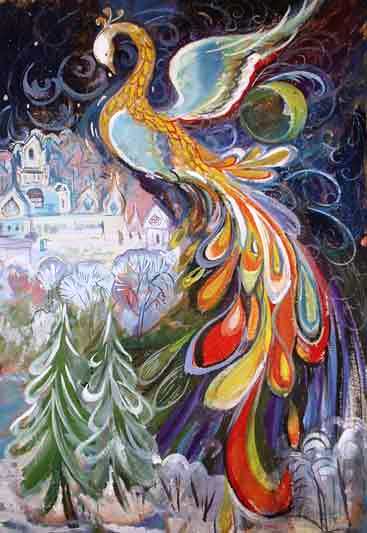 «… Вот полночною порой Свет разлился над горой,  Будто полдни наступают: Жары-птицы налетают…»
       П. Ершов «Конёк – горбунок»
Положи свою ладошку большим пальцем вверх .
 Большой палец – это шея птицы, 
 а пальчики – хвост.
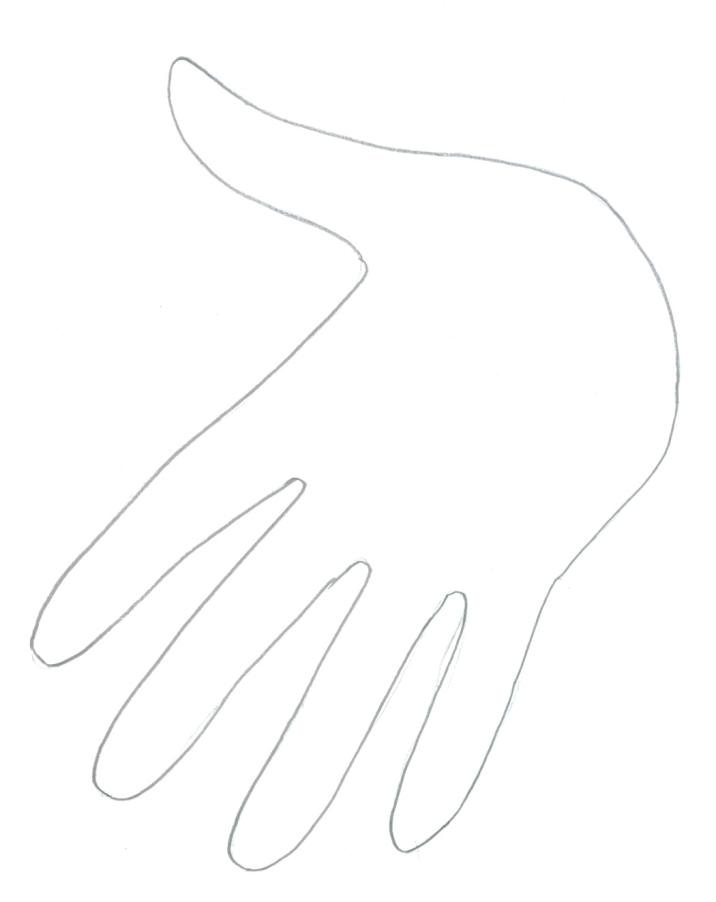 2. Нарисуй голову, а между пальчиками добавь «пёрышки» хвоста.
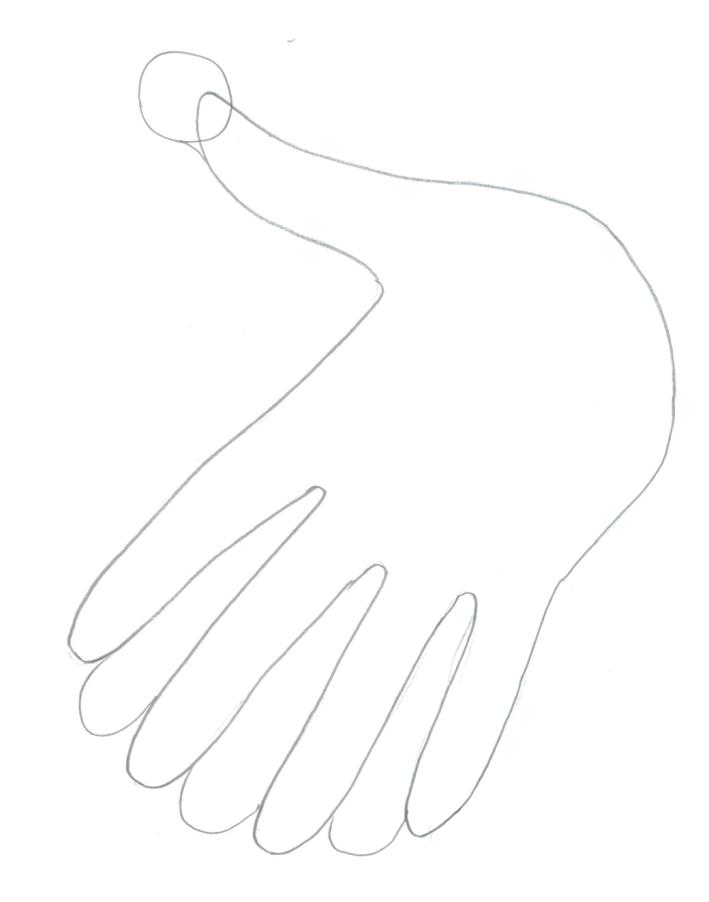 На голове нарисуй корону, глаз, клюв.
 Нарисуй крыло, ножки.
 Нарисуй ветку дерева, на котором сидит Жар – птица.
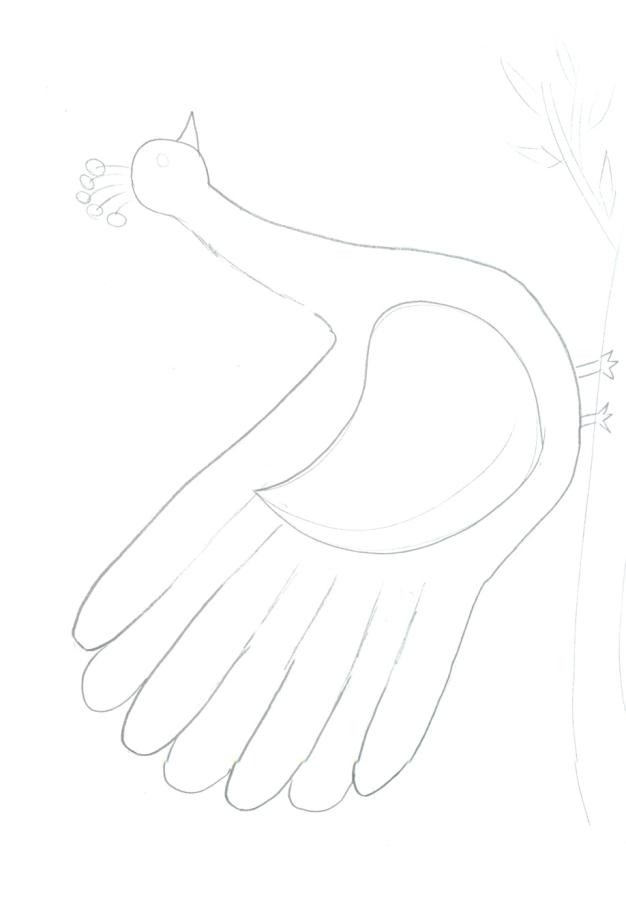